GESCHÄFTSMODELLIERUNG FÜR UNTERNEHMEN DER KREISLAUFWIRTSCHAFT
02
2.1 Kreislaufwirtschaft und ihre Grundsätze
Wichtigste Ziele
Lineares Modell von Produktion und Verbrauch
CE-Prinzipien im Gegensatz zum linearen Modell
CE-Indikatoren
CE-Politik und rechtlicher Rahmen
Lineares Modell von Produktion und Verbrauch
Ein Überblick über das lineare Produktions- und Konsummodell, in dem aus historischer Sicht erläutert wird, wie das lineare Modell zur Erzielung von Wirtschaftswachstum bevorzugt wurde. 
Die Auswirkungen (z. B. Klimawandel, Umweltverschmutzung) des linearen Modells werden durch den Nachweis der Umweltzerstörung, die zum linearen Modell beigetragen hat, deutlich.
Die lineare Wirtschaft
Das Wort, das die Lineare Ökonomie am besten beschreiben könnte, ist eine "Wegwerfgesellschaft". Die Wurzeln dieses verschwenderischen Verhaltens finden sich im Beginn der Industrialisierung vor mehr als 150 Jahren. Damals begannen die Menschen mit der massiven Verarbeitung von Rohstoffen. Der Prozess beginnt mit der Gewinnung von Rohstoffen, ihrer Umwandlung in bestimmte Produkte und der Verwendung/Verwertung dieser Produkte durch die Endverbraucher (Konsumenten). Sobald die Produkte nicht mehr benötigt werden, werden sie entsorgt. Infolgedessen gehen auch heute noch große Mengen wertvoller Materialien verloren.
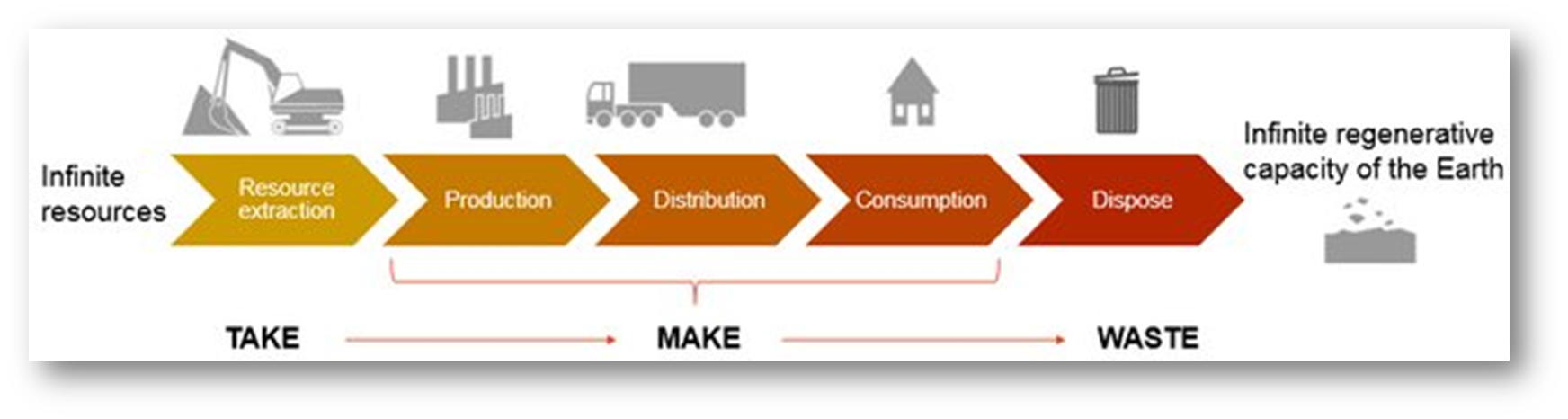 Quelle: Wautelt, 2018
Die lineare Wirtschaft (Forts.)
Das lineare Modell schafft eine Wirtschaft, die stark vom Energieverbrauch und anderen Ressourcen abhängig ist, um Produkte und Dienstleistungen bereitzustellen. 

Die derzeitigen Produktionsverfahren sind energieintensiv, und bei der Gewinnung von Rohstoffen fallen große Mengen an Abfällen an, und es wird viel Wasser und Energie verbraucht. 

Sowohl erneuerbare als auch nicht-erneuerbare Ressourcen durchlaufen mehrere Stufen der Verarbeitung, um ihren Zweck in der Wirtschaft zu erfüllen.
Die lineare Wirtschaft (Forts.)
Die erste Stufe wird als Erstverarbeitung bezeichnet, bei der die reinen Materialien von der gemischten Form, in der sie normalerweise in der Umwelt vorkommen, getrennt werden. Die Materialien, die das Ergebnis der Erstverarbeitung sind, werden dann von den verschiedenen verarbeitenden Industrien verwendet, die sie in Fertigprodukte umwandeln. Die Fertigerzeugnisse gelangen dann zum Verbraucher (entweder zu den einzelnen Verbrauchern/Haushalten oder zum tertiären Wirtschaftssektor wie Vertriebsunternehmen, Einzelhändler und verschiedene Dienstleister). Jeder Schritt des Produktionsprozesses hat seine negativen Auswirkungen auf die Umwelt. 

Der Primärsektor hat die größten negativen Auswirkungen, da er eine große Menge an Restmüll erzeugt und einen hohen Energieaufwand erfordert.
Die Grenzen des linearen Modells
Der Ressourcenverbrauch ist ungleichmäßig, wobei der größte Teil davon in die hoch entwickelten Länder auf Kosten der Entwicklungsländer fließt.

2. Es gibt eine riesige Anhäufung verschiedener Arten von Abfällen, die nach ihrer Entsorgung nicht wiederverwertet werden.

3. Negative Auswirkungen auf die Umwelt - durch die Gewinnung und den Verbrauch von Rohstoffen steigen der Energieverbrauch und die Treibhausgasemissionen.
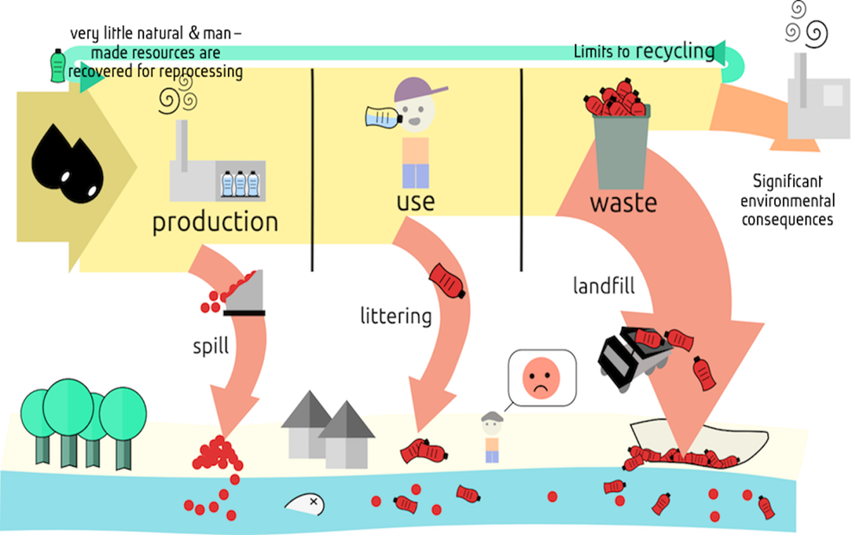 Quelle: https://www.circulareconomyasia.org/circular-economy/
Schuhproduktion in der linearen Wirtschaft Beispiel
Charakteristische Merkmale der Hauptelemente bei der Herstellung eines Schuhs, Angepasst an http://www.lessonsfromnature.org/bg/index.php?option=com_content&view=article&id=104&Itemid=114
Die negativen Auswirkungen auf die Umwelt
Die lineare Wirtschaft wird als nicht lebensfähiges Wirtschaftsmodell angesehen, da die planetarischen Grenzen langfristig ein nicht mehr tragbares Niveau erreichen werden. Die Menschheit erfährt bereits die Ungleichheit der linearen Wirtschaft mit der zunehmenden Ressourcenknappheit, der zunehmenden Umweltverschmutzung und der durch diese Verschmutzung verursachten Anfälligkeit von Mensch und Umwelt. 

Die negativen Auswirkungen des Klimawandels:
Anstieg der globalen Durchschnittstemperatur 
Waldbrände und Dürre 
Verfügbarkeit von Süßwasser 
Überschwemmungen
Anstieg des Meeresspiegels 

Der Klimawandel stellt verschiedene Arten von Herausforderungen dar - er betrifft verschiedene Wirtschaftssektoren (Energie, Land- und Forstwirtschaft, Bauwesen und Infrastruktur, Tourismus usw.) und stellt ökologische, soziale und territoriale Herausforderungen dar.
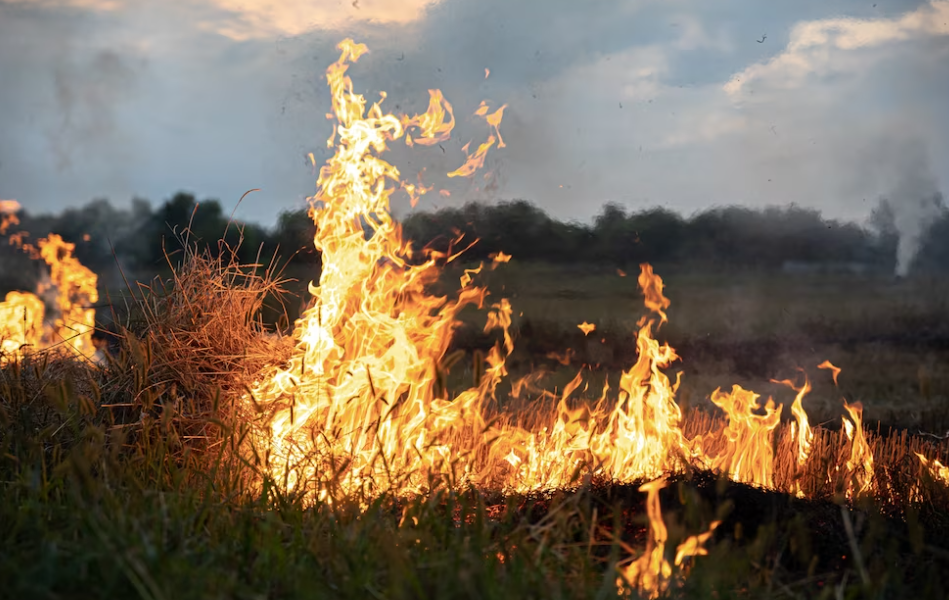 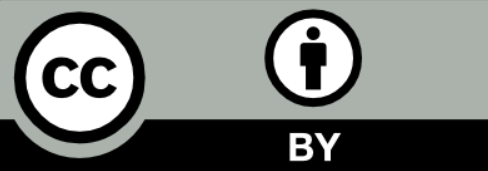 Feuer in der Steppe von pvproductions
 in https://www.freepik.com/free-photo/fire-steppe-grass-is-burning-destroying-everything-its-path_18629392.htm#query=country%20fire&position=6&from_view=search&track=ais
Ein neues Modell ist erforderlich...
Allen Beteiligten am traditionellen linearen Produktions- und Konsummodell ist klar, dass die Wirtschaft damit nicht zukunftsfähig ist. In einer Reihe von Ländern gibt es bereits Ansätze, den Ressourcenverbrauch zu überdenken und zu reduzieren.

"Das System, das wir zur Befriedigung unserer Bedürfnisse aufgebaut haben, hat uns in die Irre geführt: eine Wirtschaft, die verschwenderisch mit materiellen Ressourcen umgeht, eine Umwelt, die durch materielle Emissionen geschädigt wird, und ein Leben, das durch materielle Sorgen überlastet ist. In der Dunkelheit dieser Situation erscheint das Licht eines neuen Konzepts: eine Gesellschaft, die sich neu mit der komplexen Frage der Bedürfnisbefriedigung auseinandersetzt; eine Wirtschaft, die die Umwelt, in der sie überleben muss, nicht zerstört" - Tim Jackson

Es gibt bereits ein Konzept für ein solches Wirtschaftsmodell, das sich auf die Kreislaufwirtschaft bezieht.
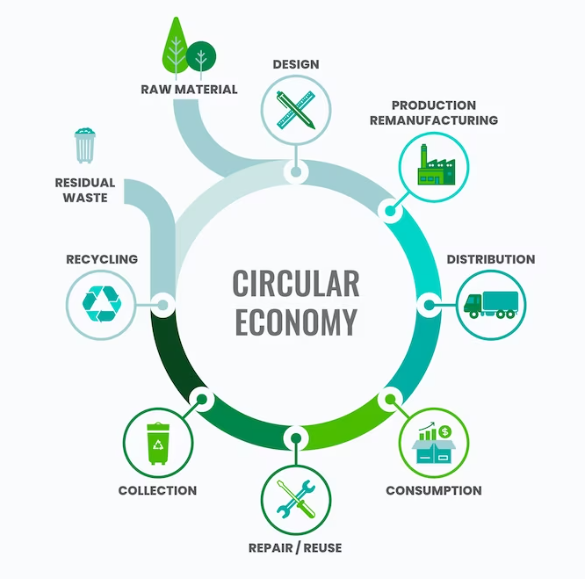 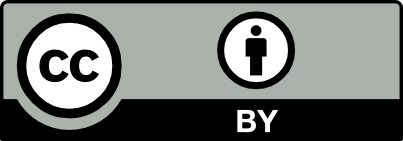 Infografik zur Kreislaufwirtschaft von freepik in https://www.freepik.com/free-vector/flat-design-circular-economy-infographic_21095200.htm#query=circular%20economy&position=4&from_view=search&track=ais
CE-Prinzipien im Gegensatz zum dem linearen Modell
Informationen über das Wesen der Kreislaufwirtschaft und die wichtigsten Grundsätze, die ihr zugrunde liegen. 
Die Unterschiede zwischen den beiden Wirtschaftsmodellen - dem linearen und dem Kreislaufmodell - werden erörtert und die Vorteile des Übergangs zur Kreislaufwirtschaft aufgezeigt.
KREISLAUFWIRTSCHAFT
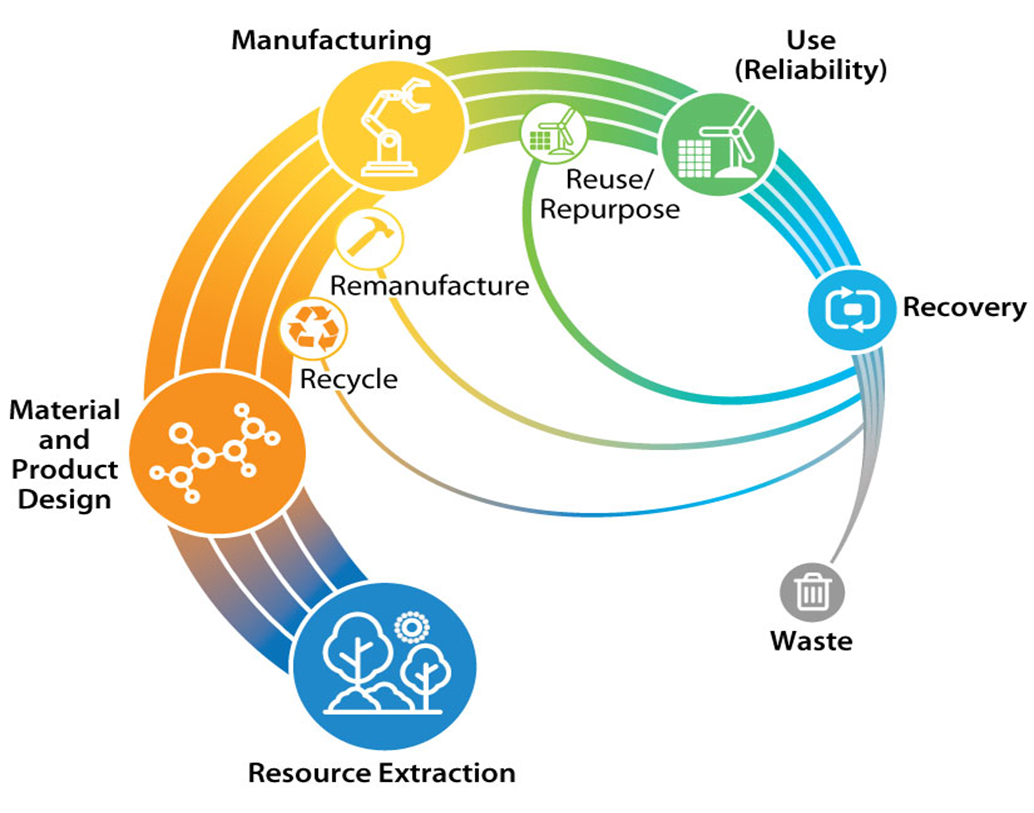 "Die industrielle Kreislaufwirtschaft verwaltet die Bestände an produzierten Gütern wie Infrastrukturen, Gebäuden, Fahrzeugen, Ausrüstungen und Konsumgütern so, dass ihr Wert und ihr Nutzen so lange wie möglich erhalten bleiben, und die Bestände an Ressourcen so, dass sie ihren höchsten Reinheitsgrad und Wert behalten. 

Die Kreislaufwirtschaft zielt auf langfristige Widerstandsfähigkeit, Nachhaltigkeit, Vorteile für die Gesellschaft und die Umwelt sowie auf die Schaffung von Geschäfts- und Wirtschaftsmöglichkeiten ab. Ziel der Kreislaufwirtschaft ist es, Wachstum neu zu überdenken und den Schwerpunkt auf den gesellschaftlichen Nutzen zu legen, wobei der Verbrauch endlicher Ressourcen von der Wirtschaftstätigkeit getrennt und Abfall und Verschmutzung vermieden werden sollen.
Kreislaufwirtschaft (Quelle: NREL)
CE-Prinzipien im Gegensatz zum linearen Modell
Jenseits des linearen Industriemodells "Nehmen, Herstellen, Verwenden, Entsorgen" kann das Modell der Kreislaufwirtschaft als "Reduzieren - Wiederverwenden - Recyceln" beschrieben werden. 

Der Übergang von einer linearen zu einer Kreislaufwirtschaft beruht auf drei Hauptprinzipien[1]:

- Vermeidung von Abfällen und Umweltverschmutzung - In der Kreislaufwirtschaft ist die Entwurfsphase des Produkts am wichtigsten - Kreislaufprodukte werden so entworfen, dass sie später wiederverwendet/verwertet werden können und möglichst wenig oder kein Abfall entsteht.
- Produkte und Materialien in Gebrauch halten - Verlängerung der Lebensdauer von Produkten und die Möglichkeit ihrer Wiederverwendung, Reparatur und Wiederaufbereitung
- Regenerierung natürlicher Systeme - Möglichkeiten zur Verbesserung unserer Umwelt
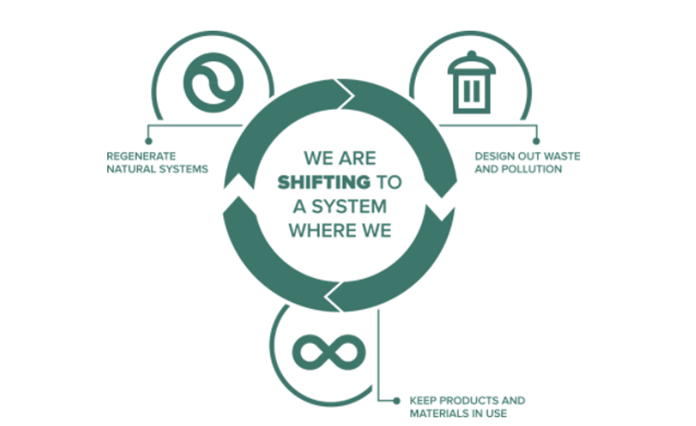 CE-Grundsätze (Quelle [1]: https://planetark.org/)
Unterschiede zwischen der linearen und der Kreislaufwirtschaft
Die Kreislaufwirtschaft und die lineare Wirtschaft unterscheiden sich grundlegend. Im Gegensatz zur linearen Wirtschaft werden in der Kreislaufwirtschaft die Rohstoffe und Ressourcen optimal genutzt. Das bedeutet, dass diese Materialien und Ressourcen weiterhin in einer Weise eingesetzt werden, die den höchsten wirtschaftlichen Wert und die geringsten Umweltschäden erzeugt. Die Schließung von Rohstoffkreisläufen in der Kreislaufwirtschaft ist mit anderen Formen der Wertschöpfung, der Anwendung neuer Geschäftsmodelle und der Nachhaltigkeit verbunden.
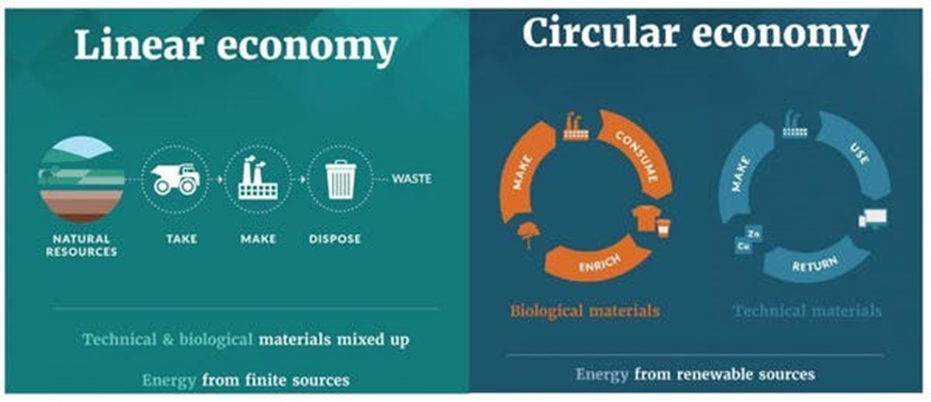 Quelle: Ellen MacArthur Stiftung
Unterschiede zwischen der linearen und der Kreislaufwirtschaft (CONT.)
Die lineare und die Kreislaufwirtschaft unterscheiden sich in Bezug auf die Art der Wertschöpfung, den Umgang mit Abfällen und die Auffassung von Nachhaltigkeit, die Schaffung von Arbeitsplätzen und die Haftung sowie die Geschäftsmodelle. Die wichtigsten Unterschiede sind in der Tabelle aufgeführt:
Abfall in der Kreislaufwirtschaft
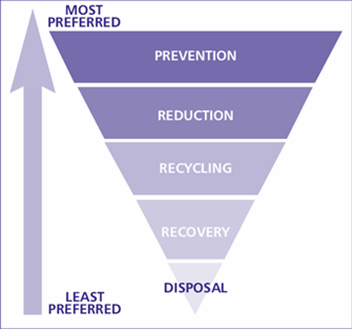 Ein weiterer wichtiger Unterschied zwischen der Kreislaufwirtschaft und der linearen Wirtschaft besteht im Umgang mit Abfall. Im Modell der Kreislaufwirtschaft ist die Abfallvermeidung ein grundlegender und gemeinsamer Wert.

Die Hierarchie der Abfallanforderungen ist eine Prioritätenfolge, die Folgendes umfasst:
Vermeidung von Abfällen;
Aufbereitung von Produkten zur Wiederverwendung;
Recycling von Produkten, wo dies möglich ist;
Nutzung der Energie;
Beseitigung von Produkten.
Die Hierarchie der Abfallwirtschaft Quelle: Umweltprogramm der Vereinten Nationen, UNEP (2011)
Schuhproduktion in der KreislaufwirtschaftBeispiel
Merkmale der wichtigsten Elemente bei der Herstellung eines Schuhs in einer Kreislaufwirtschaft Angepasst an http://www.lessonsfromnature.org/bg/index.php?option=com_content&view=article&id=104&Itemid=114
Vorteile der Kreislaufwirtschaft - Wirtschaft
Die Kreislaufwirtschaft bringt wirtschaftliche, ökologische und soziale Vorteile mit sich:

Die Entkopplung des Wirtschaftswachstums vom Rohstoffverbrauch würde zu einer effizienteren Nutzung der Ressourcen führen;
Durch die Einführung neuer Kreislaufaktivitäten würden die Unternehmen ihren Umsatz steigern, während die neuen Arten von Aktivitäten im Zusammenhang mit der Kreislaufwirtschaft zur Schaffung neuer Arbeitsplätze führen würden;
Die Zusammenarbeit zwischen verschiedenen Akteuren und Sektoren der Kreislaufwirtschaft würde zu innovativen und nachhaltigen Produkten und Dienstleistungen führen.
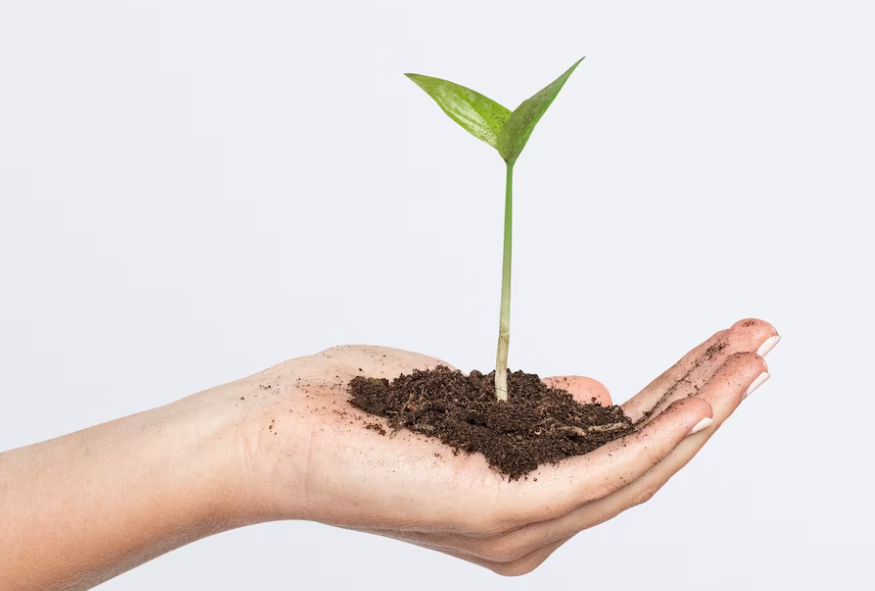 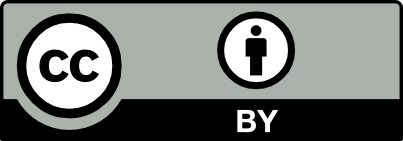 Hände schröpfen Pflanze von rawpixel.com in 
https://www.freepik.com/free-photo/hands-cupping-plant-business-investment_15669196.htm#query=plant%20hand&position=1&from_view=search&track=ais
Vorteile der Kreislaufwirtschaft - Umwelt
Kreislaufwirtschaft bringt wirtschaftlichen, ökologischen und sozialen Nutzen 

Umweltvorteile des CE

Verringerung der Treibhausgasemissionen durch weniger Abbau und Verarbeitung von Rohstoffen; 
Praktiken der Kreislaufwirtschaft wie die regenerative Landwirtschaft verbessern natürliche Ökosysteme, die zu saubereren Böden, Wasser und Luft führen, z. B.
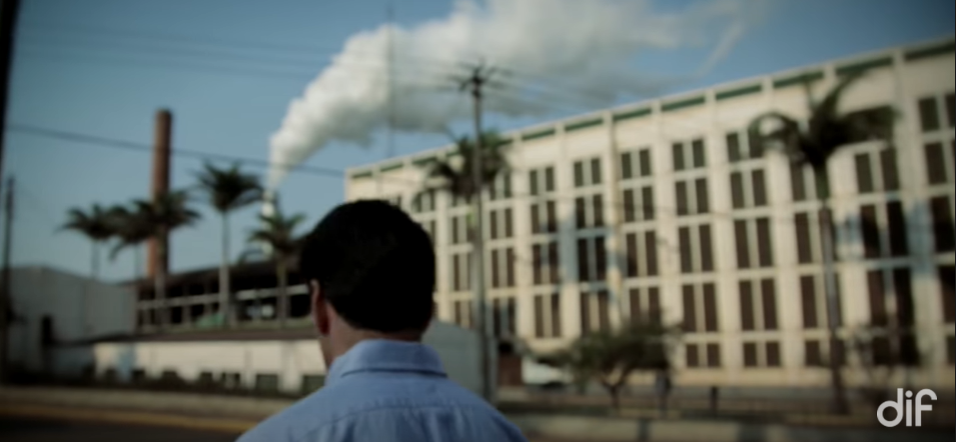 Video
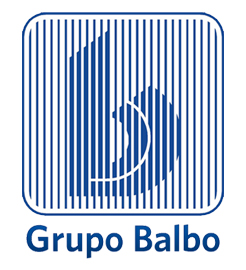 Quelle: Balbo - UNICA
Quelle: Balbo - UNICA
Vorteile der Kreislaufwirtschaft - Gesellschaft
Kreislaufwirtschaft bringt wirtschaftlichen, ökologischen und sozialen Nutzen 
Verringerung der Arbeitslosigkeit durch neue Arbeitsplätze / Schaffung lokaler Arbeitsplätze;
Verbesserte Lebensqualität durch Energieeffizienz, nachhaltigen Verkehr und nachhaltige Infrastruktur, nachhaltige Lebensmittel und Verringerung der Umweltverschmutzung;
Effizientere Nutzung von Ressourcen durch die Sharing Economy
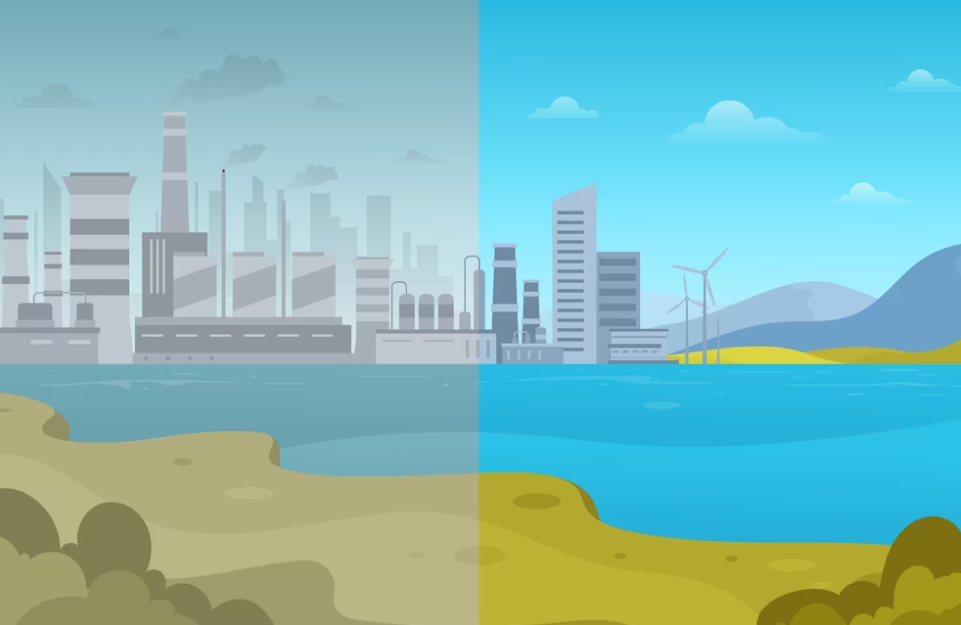 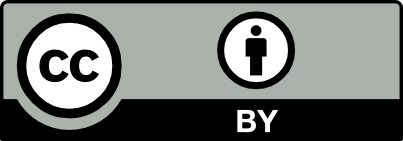 umweltauswirkungen by freepik in 
https://www.freepik.com/free-vector/environmental-effects-coronavirus-concept_7886905.htm#query=polution%20city%20before%20and%20after&position=4&from_view=search&track=ais
Vorteile der Kreislaufwirtschaft für das Unternehmen
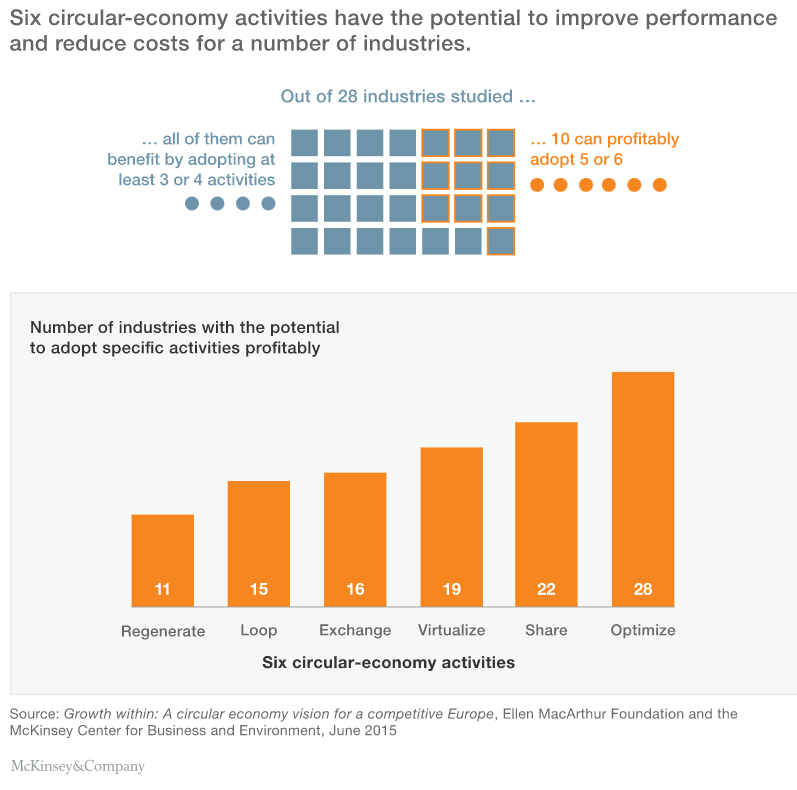 Eine gemeinsame Studie der Ellen MacArthur Foundation und des Mc Kinsey Center for Business and Environment aus dem Jahr 2015 zeigte, dass die meisten Unternehmen in Europa ihre finanzielle Leistung durch die Einführung von Kreislaufwirtschaftsaktivitäten verbessern könnten. Die Studie wurde unter 28 Branchen in Bezug auf 6 Aktivitäten der Kreislaufwirtschaft durchgeführt:
CE-Indikatoren
Indikatoren für die Kreislaufwirtschaft sowie der Indikator für die materielle Kreislaufwirtschaft.
CE Überwachungsrahmen
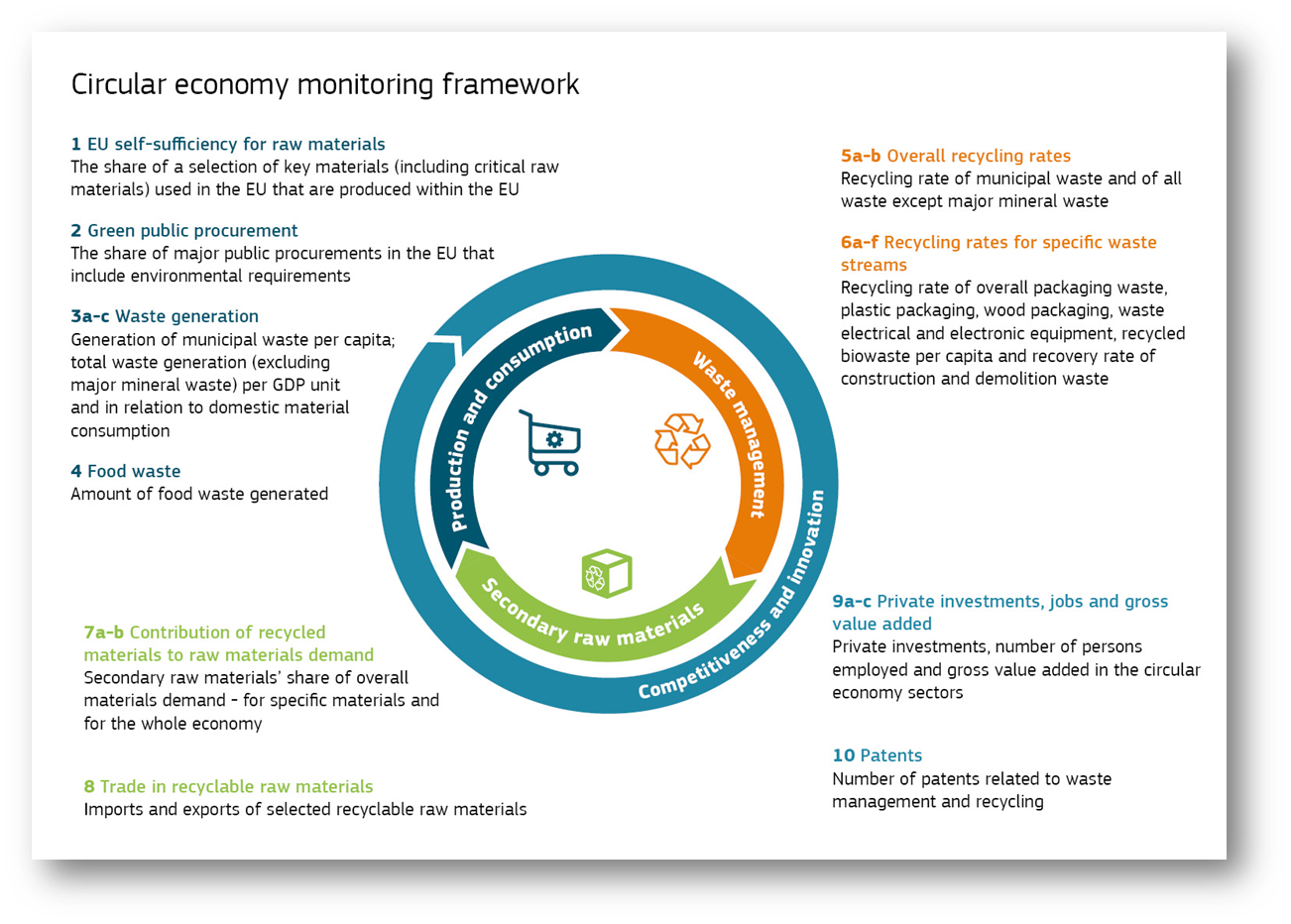 Um die wichtigsten Trends beim Übergang zur Kreislaufwirtschaft zu überwachen, hat die Europäische Kommission einen Überwachungsrahmen geschaffen, der aus 10 Indikatoren besteht, die in vier Kategorien unterteilt sind. Die Liste der Indikatoren verwendet verfügbare Daten von Eurostat, der GFS, der GD GROW und dem Europäischen Patentamt.
Quelle: Europäische Union, 2018
CE-Indikatoren (1)
(Forts.)
CE-Indikatoren (2)
Während auf der vorherigen Folie die CE-Indikatoren aus dem Überwachungsrahmen für die Kreislaufwirtschaft vorgestellt wurden, wird auf der folgenden Folie eine weitere Reihe von Indikatoren vorgestellt, die wiederum von der GD Umwelt der Europäischen Kommission und dem Aktionsplan für Öko-Innovation stammen. 

Es gibt 3 Hauptkategorien:
Nachhaltiges Ressourcenmanagement
Gesellschaftliches Verhalten
Geschäftsbetrieb

Die Daten stammen hauptsächlich von Eurostat, aber auch von Deloitte, Ecopreneur, der EUA, dem Flash Eurobarometer 441, der Innovationserhebung der Gemeinschaft 2014 und dem EU Ecolabel.
CE-Indikatoren (3)
Quelle: https://ec.europa.eu/environment/ecoap/indicators/circular-economy-indicators_en
Der Indikator für Materialkreislaufwirtschaft (MCI)
Die möglichen Werte für den Materialkreislaufindikator liegen zwischen 0 und 1:

MCI = 1: Um die Einstufung 1 zu erhalten, sollten alle verwendeten Rohstoffe aus recycelten Komponenten oder recycelten Materialien ohne Verluste während des Recyclings stammen. 
MCI = 0,1: Ein Produkt mit einem Wert von 0,1 hat vollständig lineare Materialflüsse, bei denen alle Rohstoffe aus unbehandeltem Material stammen und nicht als Abfall wiederverwendet oder recycelt werden. Um einen Wert unter 0,1 zu erreichen, sollte das Produkt einen kürzeren Lebenszyklus oder eine geringere Nutzungsintensität haben als ein durchschnittliches Industrieprodukt.
MCI> 0,1: Für ein Produkt mit vollständig linearen Materialflüssen, aber mit einem höheren Nutzen als das durchschnittliche Industrieprodukt, ergibt sich ein MCI> 0,1.
Die materielle Kreislauffähigkeit ist ein Ausdruck für die Vereinbarkeit eines Produkts mit den Prinzipien der Kreislaufwirtschaft. Der Materialkreislaufindikator (MCI) zeigt den Grad der Kreislauffähigkeit des Materialflusses auf einer Skala von 0 bis 1 an. 

Die Ergebnisse zeigen: Je höher der Wert, desto "runder" ist das Produkt.
CE-Politiken und gesetzlicher Rahmen
Der rechtliche Rahmen im Bereich der Kreislaufwirtschaft in Europa.
Sie gibt einen Überblick über mögliche politische Instrumente, die sich auf die Kreislauffähigkeit von Produkten während des gesamten Produktlebenszyklus auswirken.
CE-Politik und rechtlicher Rahmen
Der erfolgreiche Übergang zu einer Kreislaufwirtschaft erfordert die Annahme und Umsetzung neuer Maßnahmen und Aktionen, die sich auf die effiziente Nutzung natürlicher Ressourcen und die Verlängerung der Lebensdauer von Produkten konzentrieren, wobei jede Phase der Produktkette - von der Rohstoffgewinnung über die Planung und Gestaltung von Produkten und die Produktion bis hin zum Verbrauch und zur Abfallbewirtschaftung - sorgfältig zu berücksichtigen ist.

Im März 2020 nahm die Europäische Kommission den neuen Aktionsplan für die Kreislaufwirtschaft an - Europas neue Agenda für nachhaltiges Wachstum und einer der wichtigsten Bausteine des europäischen Green Deals. Der neue Aktionsplan kündigt Initiativen entlang des gesamten Lebenszyklus von Produkten an, wie z. B. Produktdesign, Kreislaufwirtschaftsprozesse, nachhaltiger Verbrauch und Abfall. Er konzentriert sich auf ressourcenintensive Sektoren mit hohem Kreislaufpotenzial wie Elektronik und IKT, Batterien und Fahrzeuge, Verpackungen, Kunststoffe, Textilien, Bauwesen und Lebensmittel.
(Forts.)
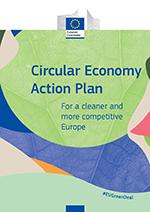 In dem Dokument werden legislative und nichtlegislative Maßnahmen vorgestellt, die auf Bereiche abzielen, in denen Maßnahmen auf EU-Ebene einen echten Mehrwert bringen könnten. Einige der Maßnahmen sind:

Machen Sie nachhaltige Produkte zur Norm in der EU;
Stärkung der Verbraucher und öffentlichen Auftraggeber;
Sorgen Sie für weniger Abfall;
Die Kreislaufwirtschaft für Menschen, Regionen und Städte nutzbar machen;
Führen Sie die Bemühungen um eine Kreislaufwirtschaft auf globaler Ebene an.
Quelle: https://op.europa.eu/
Die EU und die Kreislaufwirtschaft
Mit der Entschließung des EP vom 10. Februar 2021 zum neuen Aktionsplan für die Kreislaufwirtschaft hat das EP zusätzliche Maßnahmen gefordert, um bis 2050 ökologische Nachhaltigkeit und Kohlenstoffneutralität zu erreichen. Einige der zusätzlichen Empfehlungen beziehen sich auf:

Verschärfung der Recyclinganforderungen;
verbindliche Ziele für den "ökologischen Fußabdruck" von Materialien;
Unterstützung des EU-Umweltzeichens als Maßstab für ökologische Stabilität;
Stärkung der Rolle der grünen öffentlichen Ausschreibungen;
Einbeziehung der CE-Prinzipien in die nationalen Konjunkturpläne der Mitgliedstaaten.
"Das EU-Umweltzeichen ist ein Gütesiegel für hervorragende Umweltleistungen, das für Produkte und Dienstleistungen vergeben wird, die während ihres gesamten Lebenszyklus hohe Umweltstandards erfüllen: von der Rohstoffgewinnung über die Produktion und den Vertrieb bis hin zur Entsorgung. Das EU-Umweltzeichen fördert die Kreislaufwirtschaft, indem es die Hersteller dazu anhält, während des Herstellungsprozesses weniger Abfall und CO2 zu erzeugen. Die Kriterien des EU-Umweltzeichens ermutigen die Unternehmen außerdem, Produkte zu entwickeln, die langlebig, leicht zu reparieren und zu recyceln sind".
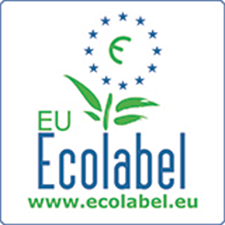 Quelle: Europäische Kommission
Nationale CE-Politiken, -Strategien, Pläne und Maßnahmen
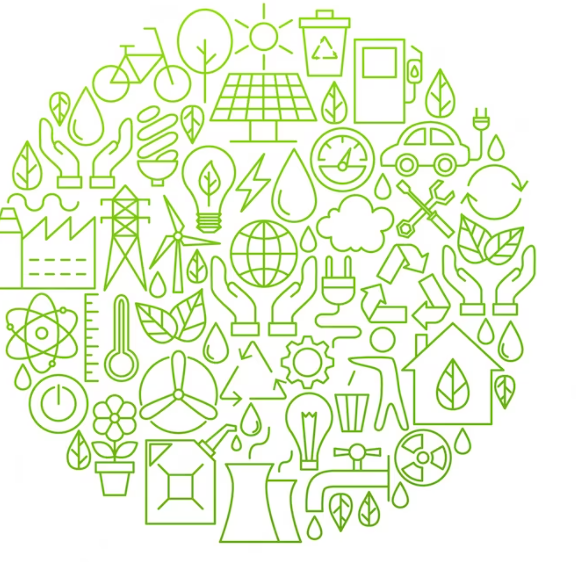 Deutschland
Zypern
Kroatien
Österreich
Irland
Rumänien
Griechenland
Bulgarien
Portugal
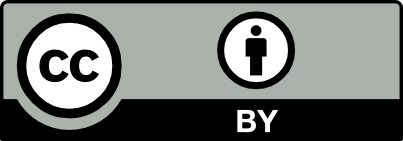 ökologie linie symbol kreis design von anya_leni in 
https://www.freepik.com/premium-vector/ecology-line-icon-circle-design-vector-illustration-green-power-environment-objects_19679860.htm#query=environmental%20icns&position=18&from_view=search&track=ais
9. PORTUGAL
Mögliche politische Instrumente, die sich auf die Kreislauffähigkeit von Produkten auswirken
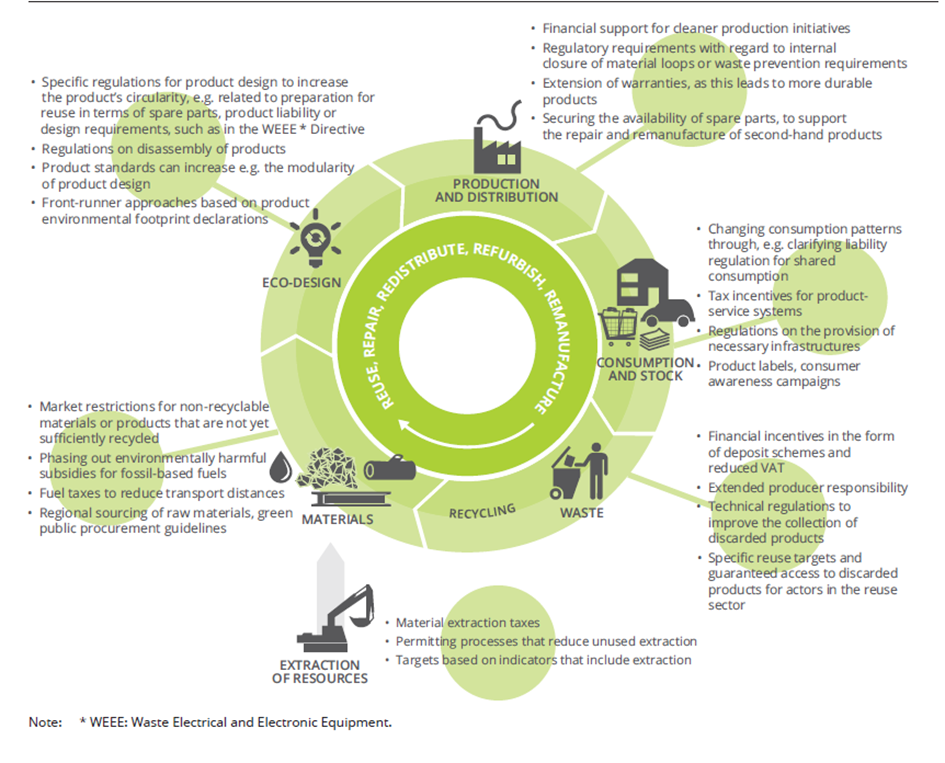 "Die Straffung politischer Maßnahmen ist eine große Herausforderung, nicht nur, weil verschiedene politische Akteure für unterschiedliche Phasen im Lebenszyklus eines Produkts verantwortlich sind, sondern auch, weil es schwierig ist, alle möglichen Auswirkungen einer Politik vorherzusagen, bevor sie umgesetzt wird. Dies unterstreicht die Notwendigkeit, einen systemischen Überwachungsrahmen zu verwenden, der es ermöglicht, die systemischen Auswirkungen politischer Maßnahmen zu ermitteln und entsprechende Anpassungen vorzunehmen.
Quelle: https://circulareconomy.europa.eu/platform/sites/default/files/circular_by_design_-_products_in_the_circular_economy.pdf
Bewertung
Aufgabe
Erstellen Sie einen einseitigen Fall für ein Unternehmen, das das lineare Wirtschaftsmodell verwendet. 
Beachten Sie die folgenden Fragen:
Was sind die negativen Auswirkungen dieses Geschäftsmodells auf die Umwelt? 
Was werden Sie an diesem Geschäftsmodell ändern, um den Ressourcenverbrauch oder die negativen Auswirkungen auf die Umwelt zu verringern?
Weitere Lektüre
Lineares Modell von Produktion und Verbrauch
Bücher, Abhandlungen, Leitfäden, Diplomarbeiten, Sonstiges
Materielle Belange: Umweltverschmutzung, Profit und Lebensqualität (1996): Jackson, Tim. Routledge Verlag
Geplante Obsoleszenz: Eine Untersuchung des Themas, Briefing, Mai 2016, https://www.europarl.europa.eu/RegData/etudes/BRIE/2016/581999/EPRS_BRI%282016%29581999_EN.pdf 

Websites und Plattformen 
Website der Europäischen Kommission zum Thema Anpassung an den Klimawandel, wie werden wir betroffen sein? Verfügbar unter: https://ec.europa.eu/clima/policies/adaptation/how_en 
CE-Projekte 
http://www.lessonsfromnature.org/
CE-Prinzipien im Gegensatz zum linearen Modell
Bücher, Abhandlungen, Leitfäden, Diplomarbeiten, Sonstiges
Walter R. Stahel, Routledge & CRC Press, 2019, The Circular Economy: A User's Guide
EUA-Bericht Nr. 6/2017 Circular by design Produkte in der Kreislaufwirtschaft REUSE, REPAIR, EDISTRIBUTE, REFURBISH, REMANUFACTURE, ISSN 1977-8449, Verfügbar unter: https://circulareconomy.europa.eu/platform/sites/default/files/circular_by_design_-_products_in_the_circular_economy.pdf 

Websites und Plattformen 
Konzept der Kreislaufwirtschaft, Ellen McArthur Foundation. Verfügbar unter: https://www.ellenmacarthurfoundation.org/circular-economy/concept 
Auswirkungen der Kreislaufwirtschaft auf die Beschäftigung. Verfügbar unter: https://www.iisd.org/system/files/2020-12/circular-economy-jobs.pdf 
https://kenniskaarten.hetgroenebrein.nl/en/ 

Videos
Ist dies die Zukunft der globalen Lebensmittelsysteme? Verfügbar unter: https://www.youtube.com/watch?v=G-pr0cYzuDQ
CE-Indikatoren
Websites und Plattformen 
Eurostat Rahmen für die Überwachung der Kreislaufwirtschaft. Verfügbar unter: https://ec.europa.eu/eurostat/web/circular-economy/indicators/monitoring-framework 
 Eurostat-Indikatoren zur Kreislaufwirtschaft. Verfügbar unter: https://ec.europa.eu/eurostat/web/circular-economy/indicators 
Indikatoren für die Kreislaufwirtschaft, Europäische Kommission, verfügbar unter: https://ec.europa.eu/environment/ecoap/indicators/circular-economy-indicators_en 
Indikator für materielle Kreislaufwirtschaft, Ellen MacArthur Foundation, verfügbar unter: https://ellenmacarthurfoundation.org/material-circularity-indicator
CE-Politiken und gesetzlicher Rahmen
Bücher, Abhandlungen, Leitfäden, Diplomarbeiten, Sonstiges
Ein neuer Aktionsplan für die Kreislaufwirtschaft Für ein saubereres und wettbewerbsfähigeres Europa (2020). Verfügbar unter: https://eur-lex.europa.eu/legal-content/EN/TXT/?qid=1583933814386&uri=COM:2020:98:FIN 
Entschließung des Europäischen Parlaments zum neuen Plan für die Kreislaufwirtschaft (2020/2077 (INI)), verfügbar unter: https://www.europarl.europa.eu/doceo/document/TA-9-2021-0040_EN.html 
Circular by design - Products in the circular economy, EUA Report I N 6/2017, verfügbar unter: https://circulareconomy.europa.eu/platform/sites/default/files/circular_by_design_-_products_in_the_circular_economy.pdf  
 More from less - materials resource efficiency in Europe, EUA Report I N 10/2016, verfügbar unter: http://www.sepa.gov.rs/download/publikacije/MoreFromLess_MaterialResourceEfficiencyEurope.pdf   
Websites und Plattformen 
EU Ecolabel, verfügbar unter: https://ec.europa.eu/environment/ecolabel/
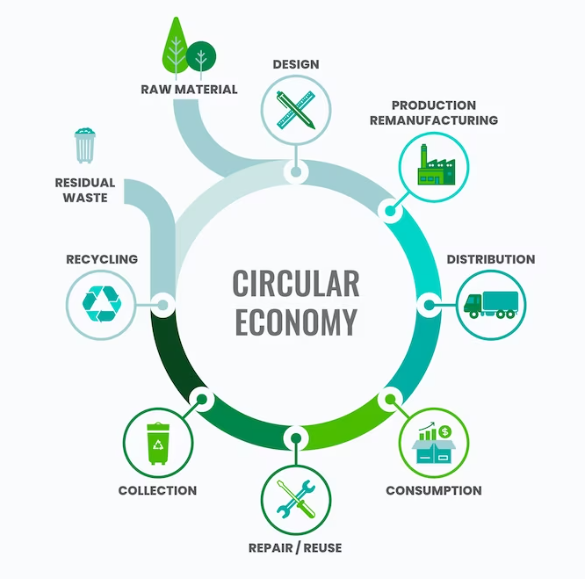 Kreislaufwirtschaft und ihre Grundsätze
Vielen Dank!
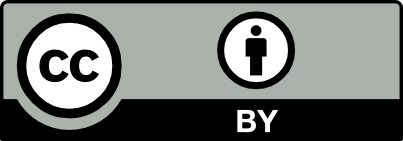 Infografik zur Kreislaufwirtschaft von freepik in https://www.freepik.com/free-vector/flat-design-circular-economy-infographic_21095200.htm#query=circular%20economy&position=4&from_view=search&track=ais